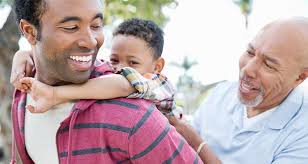 Being a godly Father
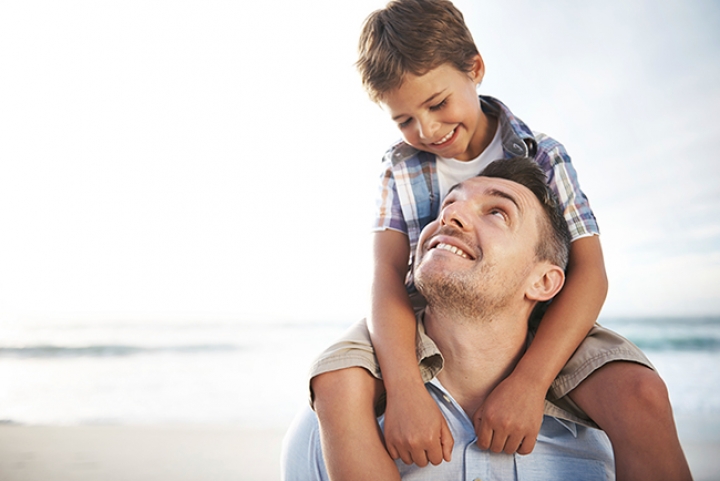 Be very careful, then, how you live – not as unwise but as wise, making the  most of every opportunity because 
the days are evil.
Eph. 5:15,16
Present fathers
Be strong and courageous.  Do not be terrified, 
do not be discouraged, for the Lord your 
God will be with you wherever you go. 
Joshua 1:9
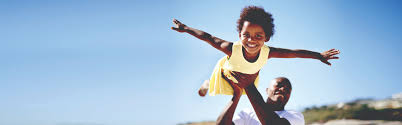 Be on your guard; stand firm in the faith; be men of courage; be strong.
1 Cor. 16:13
Protective fathers
Be on your guard: Awake, eyes open to evil
Stand firm in the faith: when judged you’re approved
Be men of courage; be strong: “man-up”
Fathers, do not exasperate your children; instead, bring them up in the training  and instruction of the Lord. 
Eph. 6:3
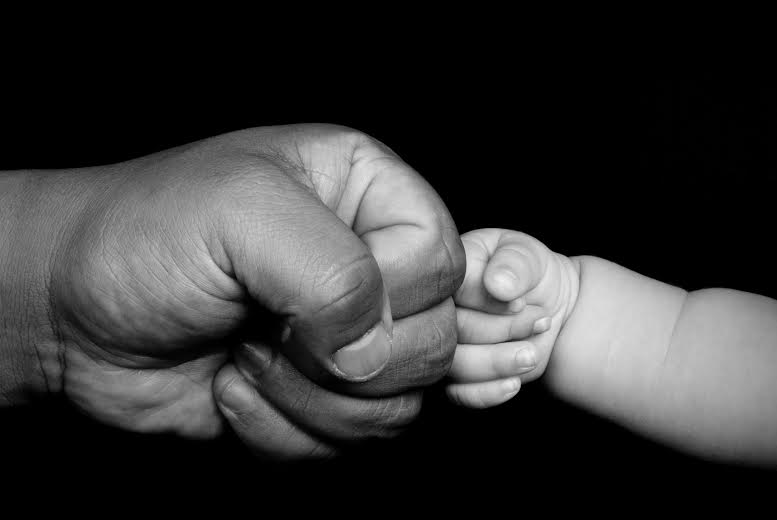 Powerful fathers
Do everything in love
1 Cor. 16:14
My son, do not make light of the Lord’s discipline, 
and do not lose heart when he rebukes you,
because the Lord disciplines those he loves, 
and he punishes everyone he accepts as a son 
Hebrews 12:6
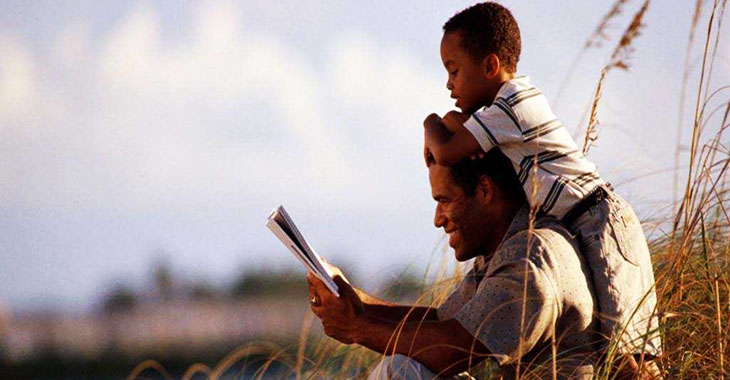 Blessed is the man 
who fears the Lord, 
who find great delight 
in his commands
Psalms 112
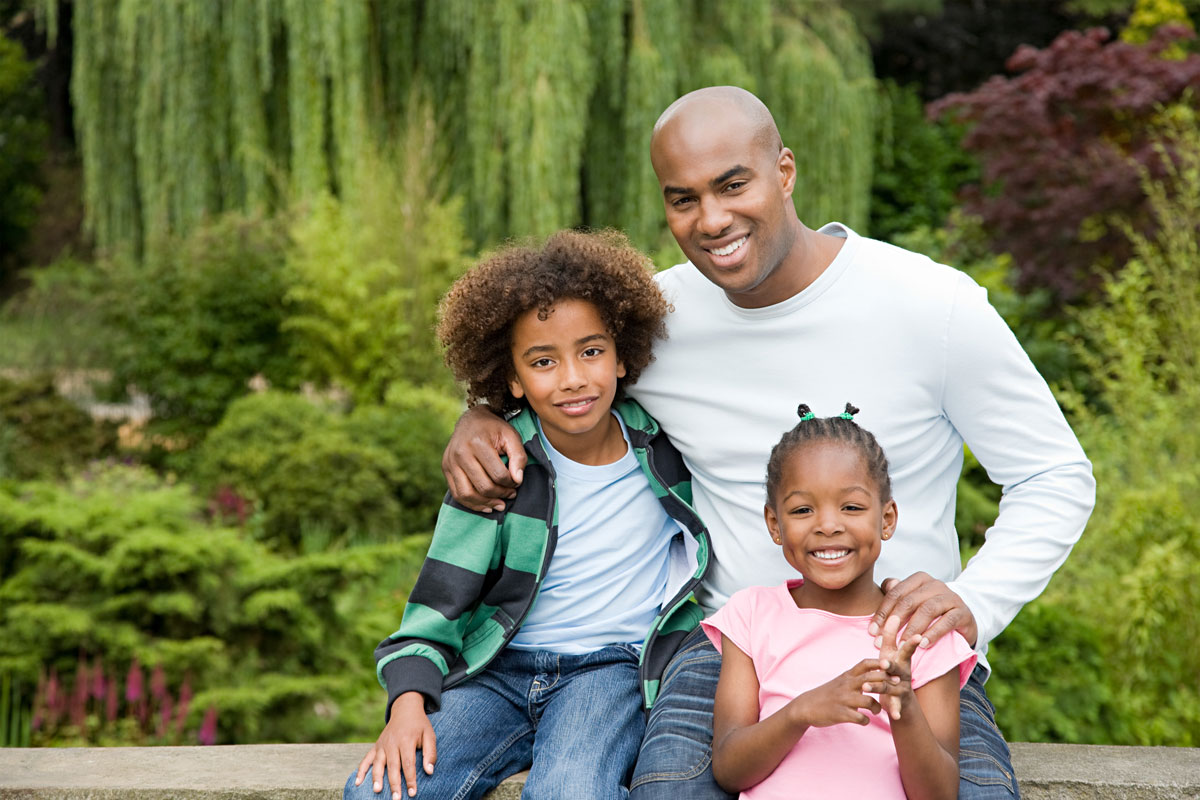 Blessed are all who fear the Lord, who walk in his ways. Psalms 128